Scoring Student Learning Objectives
[Presenter Name(s)]

[Month Year]
Copyright © 2014 American Institutes for Research. All rights reserved.
[Speaker Notes: All of these materials may be used and adapted to fit the needs of the state context. To cite the content, please use the following statement: “These materials have been adapted in whole or in part with permission from the Center on Great Teachers and Leaders.”]
Mission
The mission of the Center on Great Teachers and Leaders (GTL Center) is to foster the capacity of vibrant networks of practitioners, researchers, innovators, and experts to build and sustain a seamless system of support for great teachers and leaders for every school in every state in the nation.
2
Comprehensive Centers Program2012–17 Award Cycle
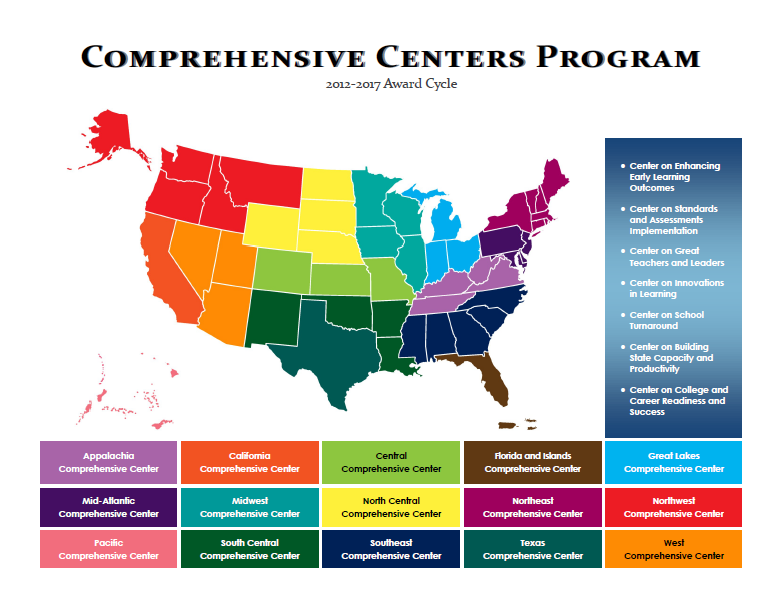 3
Scoring Student Learning Objectives (SLOs) Agenda
Overview and Activity 1: Identifying Guiding Principles
Approaches to Scoring Individual SLOs
Activity 2: Scoring Individual SLOs
Approaches to Combining SLO Scores
Activity 3: Combining SLO Scores
Wrap-Up
4
Outcomes
Participants will do the following:
Identify state and district priorities related to scoring SLOs.
Learn multiple approaches to scoring individual SLOs.
Explore different approaches to combining SLO scores.
5
SLO Scoring Process
States and districts need to consider how to score an individual SLO and how to combine SLOs for a summative SLO score. 
Evaluators and teachers need a clear understanding of the SLO scoring process.
The SLO scoring process should have the following characteristics:
Be simple, transparent, and fair
Foster consistent and fair ratings across teachers and evaluators
Produce scores that can be easily combined with other measures
6
Activity 1: Identifying Guiding Principles
Work with a partner and complete the handout titled Activity 1: Identifying Guiding Principles.
Discuss each SLO scoring feature and rank which you think are the most important for your district or state.
Reflect on your state or district’s priorities for the teacher evaluation system overall.
Connect those priorities with the features you have prioritized for the SLO scoring features.
7
Approaches to Scoring Individual SLOs
8
Key Questions Associated With Scoring Individual SLOs
What approach will the state require or allow?
Who sets scoring expectations?
The state
The district
The teacher and evaluator
What business rules are needed?
9
Business Rules: Absenteeism
Require a threshold for student attendance.
Permit teachers to adjust their SLO(s) to account for student attendance.
Have evaluators take into account evidence of chronic absenteeism when determining final SLO scores.
10
Business Rules: Mobility
Allow teachers to exclude students from their SLO who were not enrolled during a particular period.
Permit teachers to adjust their SLOs to account for changes in their student roster.
Require that SLO scores be weighted by the number of days a student was enrolled.
Specify that students must be present for both the pre- and posttest to be included in the SLO.
11
Descriptor-Based Scoring Approach: Example From Rhode Island
Source: Rhode Island Department of Education, 2014, p. 18
12
Descriptor-Based Scoring Approach
13
Supplemental Scoring Guidance—Example From Rhode Island
Source: Rhode Island Department of Education, 2014, p. 19
14
Scoring Using a Rubric Developed by the Teacher and Evaluator: Example From Indiana
Source: Indiana Department of Education, 2013, p. 52
15
Scoring Using a Rubric Developed by the Teacher and Evaluator
16
Percentage Approach: Example From Hawaii
Source: Hawaii Department of Education, 2014, p. 38
17
Percentage Scoring Approach
18
Percentage Approach: Small Class Size
For this SLO, 63 percent of the students met the growth target. One more student would make it 75 percent of students.
19
Percentage Approach: Small Class Size Example From Hawaii
Rating Rubric for Teachers With a Class of Four or Fewer Students
Source: Hawaii Department of Education, 2014, p. 38
20
Benchmark Scoring Approach: Example From New York
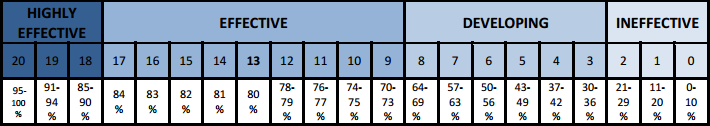 Source: New York State Education Department, 2013, p. 25
21
Benchmark Scoring Approach
22
Activity 2: Scoring Individual SLOs
23
Activity 2: Scoring Individual SLOs
Pull out the handout titled Activity 2: Scoring Individual SLOs.
Participants will be divided into three groups and assigned one scoring approach: holistic, benchmark, and percentage.
Practice scoring an SLO using your assigned approach with the data set and tools provided in the handout.
24
Activity 2: Scoring Individual SLOs
What was your SLO score and what was your process to arrive at that score?
What was clear and what was challenging about your scoring approach and process?
What about this approach could work or not work for your state and why?
We did not practice the approach of using a rubric developed by a teacher and evaluator. What about the process would have been different if you used this approach?
25
Approaches to Combining SLO Scores
26
Key Questions Associated With Combining SLOs
What are your state requirements for calculating a student growth score?
How many SLOs are required?
Does your state require additional student growth measure and how are they scored?
What is your state’s summative scoring process?
27
Matrix Approach to Combining: Example From Rhode Island
Source: Rhode Island Department of Education, 2014, p. 26
28
Matrix Approach to Combining
29
Averaging Approach to Combining: Example From Indiana
Source: Indiana Department of Education, 2013, p. 27
30
Averaging Approach to Combining
31
Weighting Approach to Combining: Example From New York
Source: New York State Education Department, 2013, p. 19
32
Weighting Approach to Combining
33
Activity 3: Combining SLO Scores
34
Activity 3: Combining SLO Scores
Participants will work in three groups that will each be assigned one of the approaches to combining SLOs.
The handout titled Activity 3: Combining SLO Scores provides data sets for two SLOs. 
As a group, use the data sets to score each SLO and then combine the SLO scores using your assigned approach.
35
Activity 3: Combining SLO Scores
What was your combined SLO score and what was your process to arrive at that score?
What was clear and what was challenging about your scoring approach and process?
What about this approach could work or not work for your state and why?
36
Summative Scoring Process
Teacher evaluation systems are shifting to include multiple measures.
SLOs and other student growth measures (i.e., value-added modules)
Teacher observations
Student or parent surveys
Portfolios
States and districts will need to consider how to combine these measures into a single summative rating.
The SLO scoring process will need to fit with the summative scoring process.
37
Summative Scoring Approaches: Holistic
These approaches rely on the professional judgment of the evaluator.
The evaluator reviews all of the evidence of teacher performance and determines a final rating based on a rubric or set of criteria.
38
Summative Scoring Approaches: Numeric
39
Summative Scoring Approaches: Profile
Source: Rhode Island Department of Education, 2014, p. 25
40
Group Reflection and Discussion
With your same partner, review your SLO feature rankings in the handout titled Activity 1: Identifying Guiding Principles. Discuss the following questions:
Would you change any of your rankings and why?
Based on what you have learned today and your rankings, which approach do you think would work best for your state or district and why?
Which of these scoring approaches fits best with how you score your other evaluation measures?
41
Resources to Share
Implementing Student Learning Objectives: Core Elements for Sustainabilityhttp://educatortalent.org/inc/docs/Implementing_SLOs.pdf 
National Center for the Improvement of Educational Assessment SLO Toolkit http://www.nciea.org/slo-toolkit/
Center on Great Teachers and Leaders http://www.gtlcenter.org/learning-hub/student-learning-objectives 
Flexibility for Fairness: Crafting Business Rules for Student Learning Objectives http://www.gtlcenter.org/sites/default/files/docs/GTL_AskTeam_FlexForFairness.pdf 
Reform Support Network SLO Toolkit http://www.engageny.org/sites/default/files/resource/attachments/rsn-slo-toolkit.pdf
42
References
Hawaii Department of Education. (2014). 2014–15 educator effectiveness system manual for evaluators and participants. Honolulu, HI: Author. Retrieved from http://www.hawaiipublicschools.org/DOE%20Forms/Educator%20Effectivness/EESManual.pdf
Indiana Department of Education. (2013). RISE evaluation and development system: Student learning objectives handbook (Version 2.0). Indianapolis, IN: Author. Retrieved from http://www.riseindiana.org/sites/default/files/files/Student%20Learning%20Objectives%20Handbook%202%200%20final(4).pdf
New York State Education Department. (2013). Guidance on the New York state districtwide growth goal-setting process for teachers: Student learning objectives. Retrieved from https://www.engageny.org/sites/default/files/resource/attachments/slo-guidance.pdf
Rhode Island Department of Education. (2014). Measures of student learning. Providence, RI: Author. Retrieved from http://www.ride.ri.gov/Portals/0/Uploads/Documents/Teachers-and-Administrators-Excellent-Educators/Educator-Evaluation/Guidebooks-Forms/Measures_of_Student_Learning-TEACHER.pdf
43
Lisa Lachlan-Haché, Ed.D.
llachlan@air.org

Ellen Cushing
ecushing@air.org

Jessica Giffin
jgiffin@air.org

1000 Thomas Jefferson Street NW
Washington, DC 20007-3835
877-322-8700
gtlcenter@air.org
www.gtlcenter.org | www.air.org
44